Cancer and Sexuality:The Nurse’s Role
Anne Katz PhD, RN, FAAN
Los Angeles 
September 2017
Objectives
Encourage nurses to talk about this with patients
Describe the common sexual challenges for men and women with cancer
Identify barriers to a conversation about sexuality
CHANGE AT LEAST ONE ATTENDEE’S PRACTICE!!!!
Patient perceptions
Important for patients and partners
Information received varied by cancer type
Lung 21%
Breast 33%
Colorectal 41%
Prostate 80%
Men 49% versus women 23%

45% had never talked to HCP about sexuality
                                                                                                                                                                                    Flynn et al., 2011
Provider perceptions
Medicalized approach
Sexuality is not ‘life or death’ issue
Avoidance
Reaction of colleagues
Fear of misinterpretation and litigation
Trust and confidence
                                  									Hordern & Street, 2007
How do you talk about this?
BETTER
PLISSIT and EX-PLISSIT
5 A’s
BETTER Model (Mick, Hughes & Cohen, 2003)
Bring up the topic
	Explain you are concerned with quality of life issues, including sexuality
	Tell patients you will find appropriate resources to address their concerns
	Timing may not seem appropriate now, but they can ask for information or help at any time
	Educate patients about the side effects of their cancer treatment
	Record your assessment and intervention in the patient chart
PLISSIT (Anon, 1976)
Permission
Limited Information
Specific Suggestion
Intensive Therapy
EX-PLISSIT (Taylor & Davis, 2007)
5-A’s (Bober et al., 2013)
Advise
Ask
Assess
Assist
Arrange
Communication
Topic often not discussed by couple
Requires disclosure for single survivors
HCP silence suggestive of lack of importance
Still a taboo….after all this time
Sexual challenges
Men

Erectile difficulties
Lack of ejaculation
Orgasmic alterations
Genital shrinkage
Loss of libido
Women

Loss of libido
Vulvo-vaginal atrophy
Altered sensations
Body image
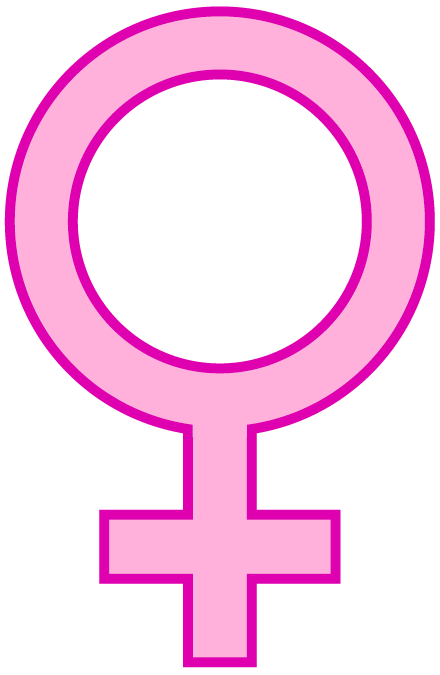 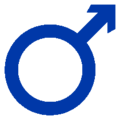 Erectile difficulties
Failure to achieve or maintain an erection
Erection insufficient for _______________
Loss of confidence        
Performance anxiety

INTERVENTIONS
PDE5-inhibitors
Penile self-injection
[Vacuum pump; MUSE]
Couple counseling
Considerations for anal intercourse
Lack of ejaculation
Distressing for some men
? Family status of man 
Confusion : orgasm vs. ejaculation

INTERVENTIONS
Education
Sperm banking where appropriate
Orgasmic alterations
Anorgasmia
Dysorgasmia
Confusion : erections and orgasms

INTERVENTIONS
Pelvic floor PT
Education
Vibrator
Genital shrinkage
Penile fibrosis
Androgen deprivation therapy
Impact on body image
Impact on urination

INTERVENTIONS
Vacuum pump/genital massage
Weight loss prn
Loss of libido
Androgen deprivation therapy
Global effects
Reactive loss of libido

INTERVENTIONS
Intermittent ADT
Education
Couple counseling
PDE-5 inhibitor
Loss of libido
Related to body image
No hormonal association
COMPLEX ISSUE

INTERVENTIONS
Basson model – reactive vs. spontaneous desire
Vulvo-vaginal atrophy
Lack of estrogen
Role of AIs
Pain is cumulative
Pelvic floor dysfunction

INTERVENTIONS
Moisturizer
Lubricants
Pelvic floor PT
Altered sensations
Post-surgical 
Loss of genital sensitivity

INTERVENTIONS
Lubricants
Vibrator
Sensate focus exercises
Body image
COMPLEX ISSUE
Reality check

INTERVENTIONS
Cover up as needed
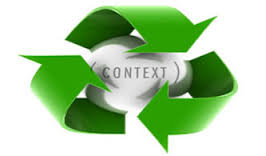 Relationship issues
Emotional well being
Coping, distress, depression
Social and work issues
What do nurses think and do?
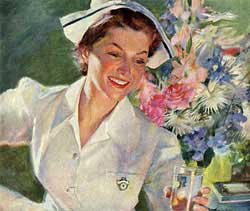 Barriers to communication
Lack of specific knowledge            lack of confidence
Avoidance of sexual assessment and intervention
Conservative attitudes
Fear of embarrassing self
Fear of offending patient
Denial of responsibility
Institutional issues
Lack of awareness of guidelines
                                    											Kotronoulas et al. 2009
Questions and comments….
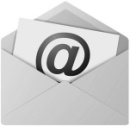 anne.katz@cancercare.mb.ca

        @DrAnneKatz

            www.DrAnneKatz.com

           204 787 4495
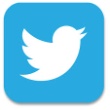 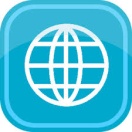 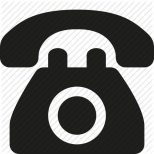